cutflow
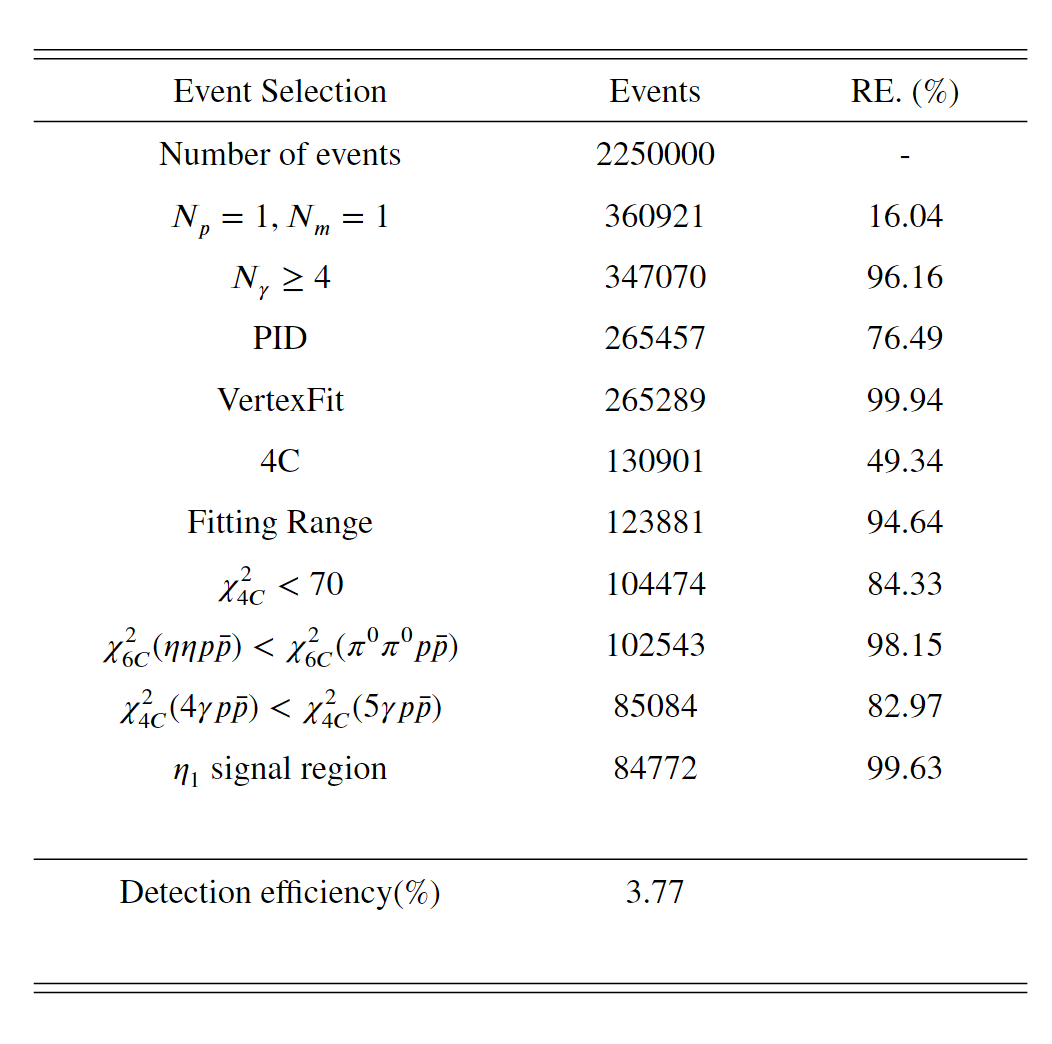 Systematic uncertainty
[1] W. L. Yuan, X.-C. Ai, X.-B. Ji, S.-J. Chen, Y. Zhang, L.-H. Wu, L.-L. Wang, and Y. Yuan, Study of tracking efficiency and its systematic uncertainty from J/ψ → ppπ +π -  at BESIII, Chin. Phys. C 40, 026201 (2016).
[2] M. Ablikim et al. (BESIII Collaboration), Study of ψ(3686) → π0 hc, hc  → Yη c  via η c  exclusive decays, Phys. Rev. D 86, 092009 (2012).
[3] V.Prasad, M.Ablikim, Study of photon detection efficiency in e + e-  → Yμ+μ -process,[Online]
n cos θ distribution
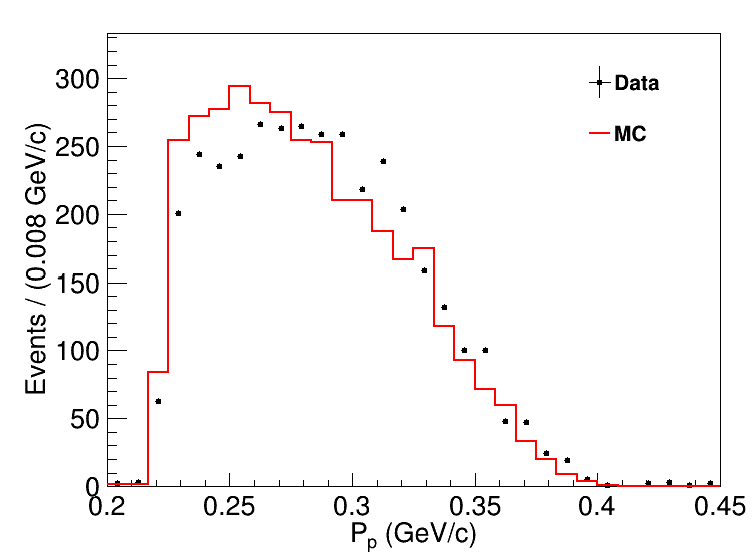 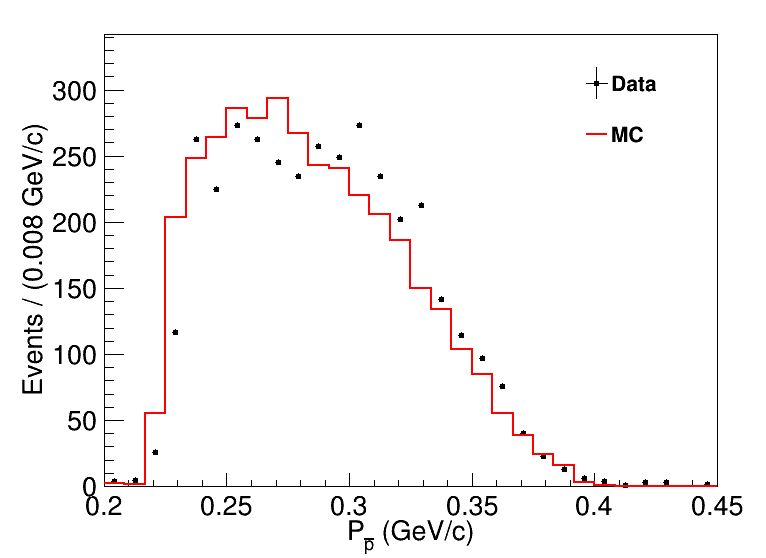 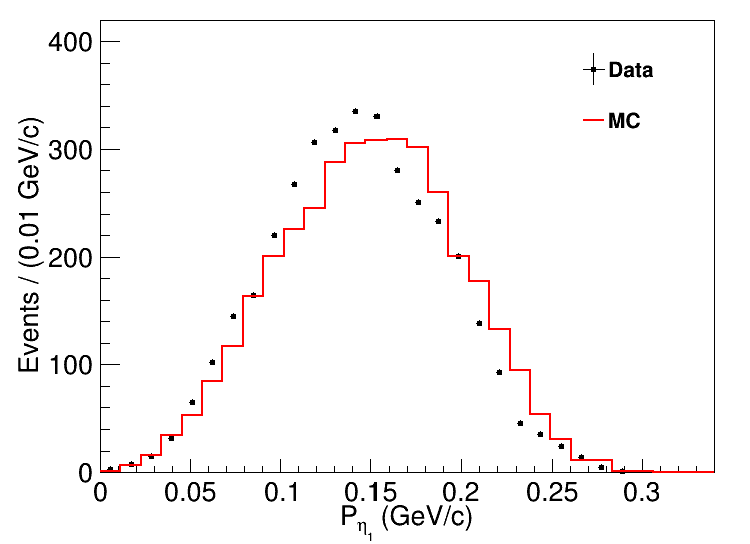 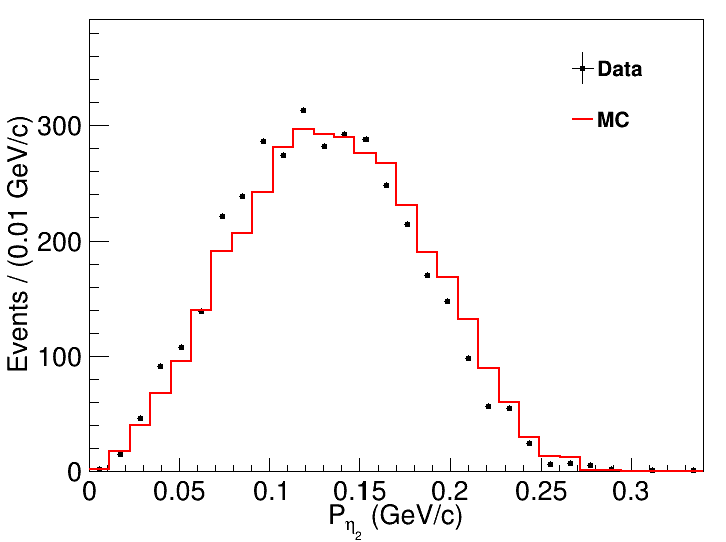 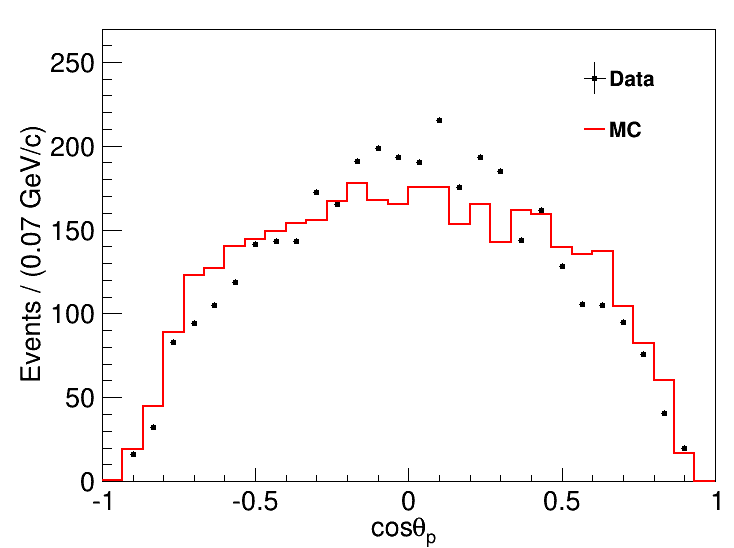 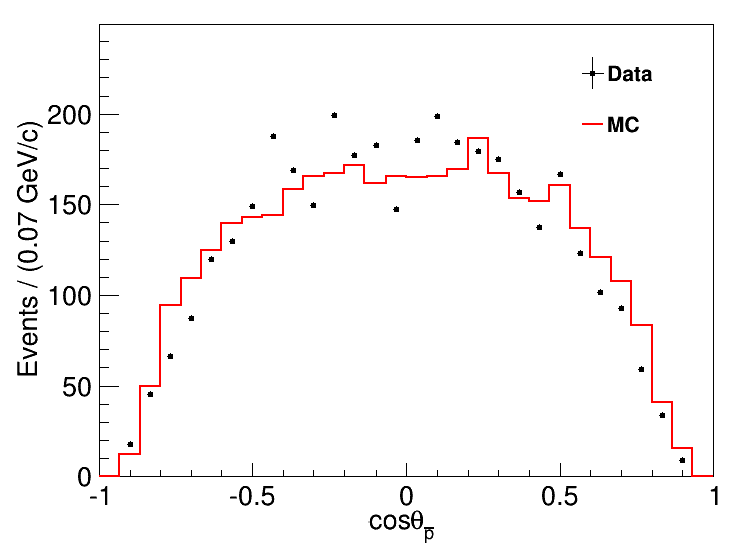 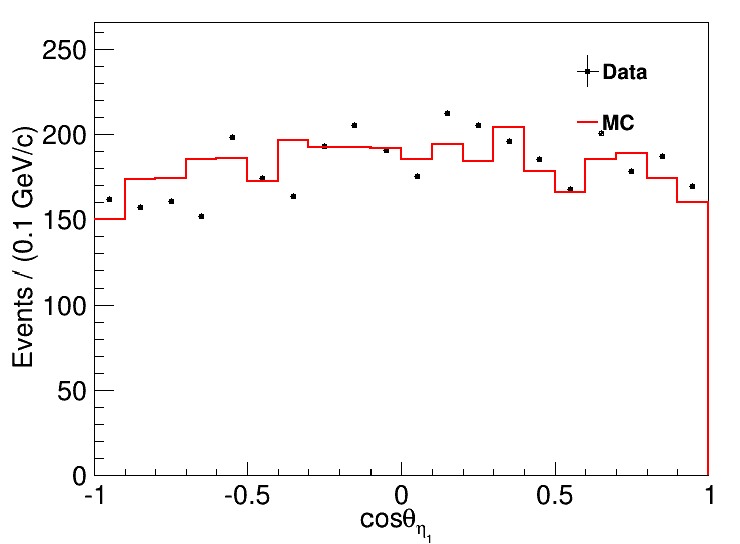 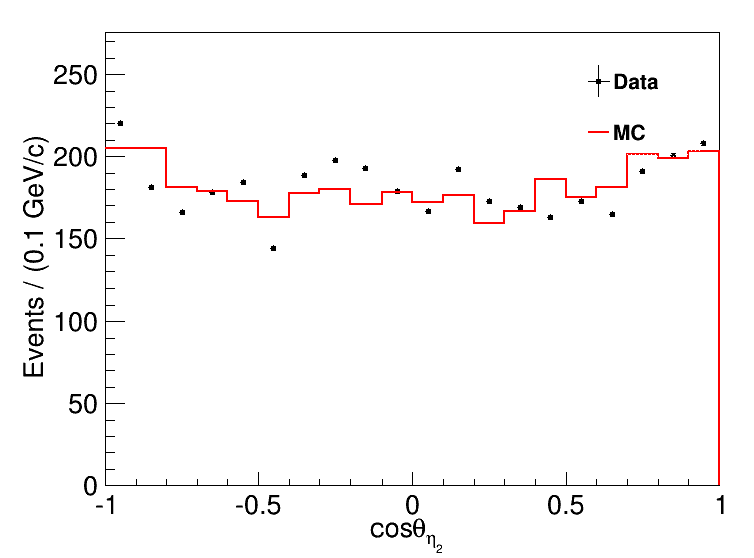